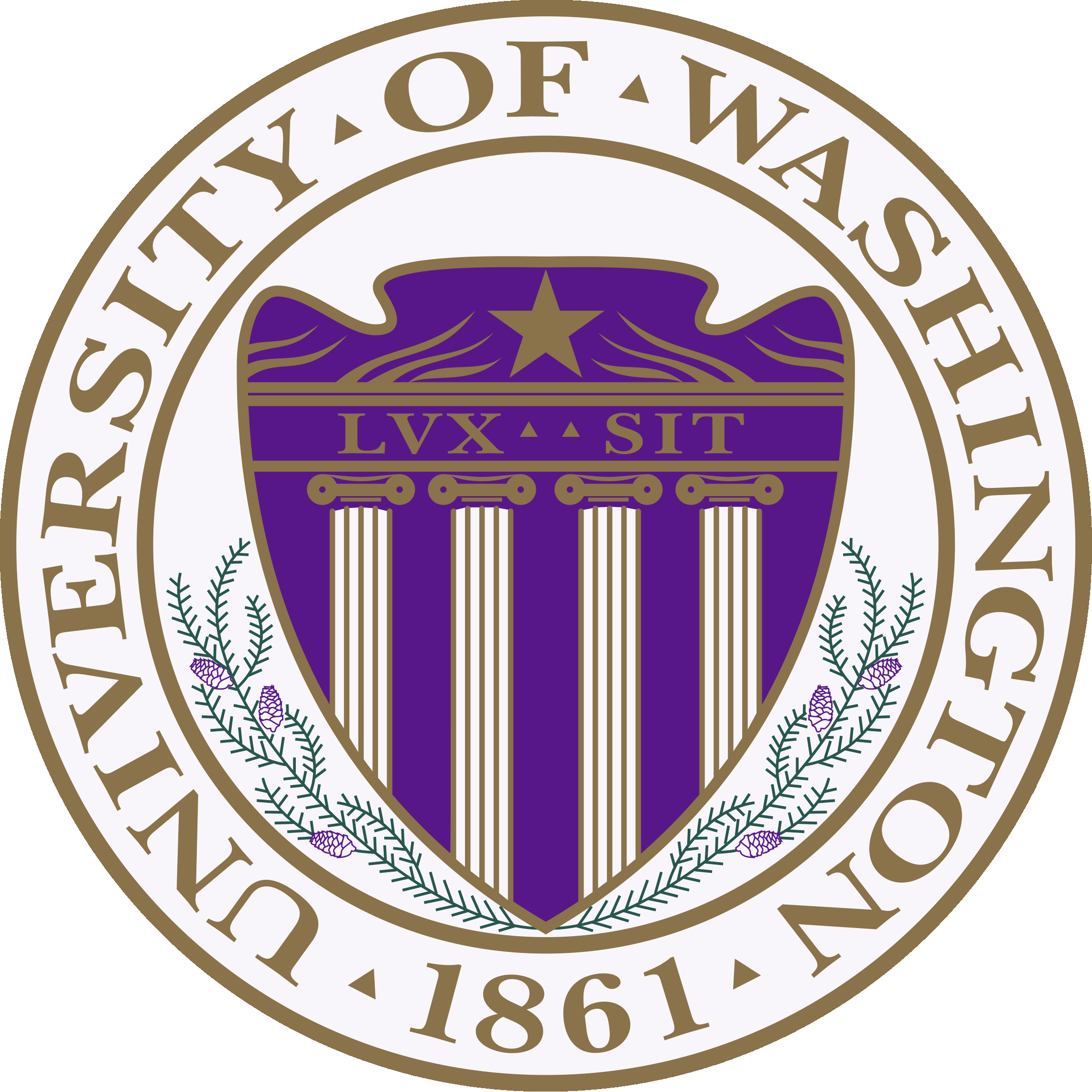 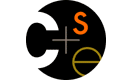 CSE373: Data Structures & AlgorithmsLecture 18: Shortest Paths
Linda Shapiro	
Winter 2015
Announcements
HW05 is due Monday, Mar 2.
HW06 is ready and due Monday, Mar 9.
We will go over it on Friday, Mar 13.
There will also be a review list for the final.
The final is Tuesday, Mar 17 at 2:30.
It will be similar in style to the midterm.
It will cover the whole course, but with more emphasis on the second half.
Winter 2015
CSE373: Data Structures & Algorithms
2
Graph Traversals
For an arbitrary graph and a starting node v, find all nodes reachable from v (i.e., there exists a path from v)

Basic idea: 
Keep following nodes
But “mark” nodes after visiting them, so the traversal terminates and processes each reachable node exactly once

Important Graph traversal algorithms:
“Depth-first search”  “DFS”: recursively explore one part before going back to the other parts not yet explored
“Breadth-first search” “BFS”: explore areas closer to the start node first
Winter 2015
CSE373: Data Structures & Algorithms
3
Dijkstra’s Algorithm
Named after its inventor Edsger Dijkstra (1930-2002)
Truly one of the “founders” of computer science;                this is just one of his many contributions
Many people have a favorite Dijkstra story, even if they never met him
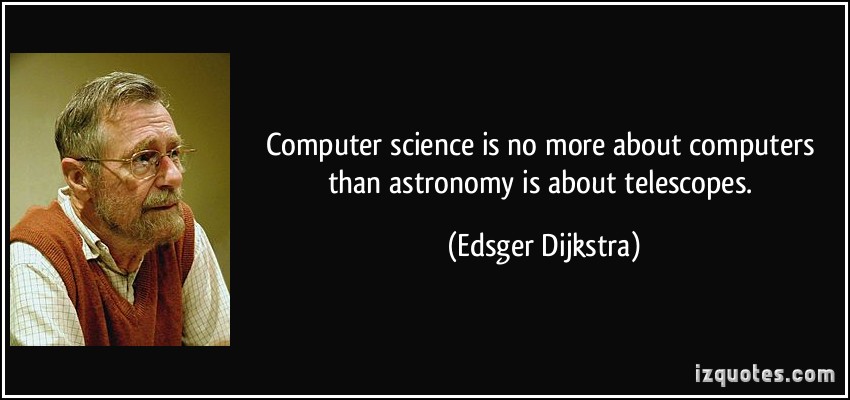 Winter 2015
CSE373: Data Structures & Algorithms
4
Dijkstra’s Algorithm
Goal: Find the shortest path from a given start node to all other nodes in terms of the weights on the edges.
The idea: reminiscent of BFS, but adapted to handle weights
Grow the set of nodes whose shortest distance has been computed
Nodes not in the set will have a “best distance so far”
A priority queue will turn out to be useful for efficiency
An example of a greedy algorithm
A series of steps
At each one the locally optimal choice is made
Winter 2015
CSE373: Data Structures & Algorithms
5
Dijkstra’s Algorithm: Idea
2
4
∞
0
2
2
B
3
A is the
start
node.
A
F
H
A, B, C, D are
in the “cloud”.

Red distances
are to node A.
1
2
1
5
10
4
9
3
∞
G
1
C
2
1
11
D
4
E
12
7
Initially, start node has cost 0 and all other nodes have cost 

At each step:
Pick closest unknown vertex v
Add it to the “cloud” of known vertices
Update distances for nodes with edges from v

That’s it!
Winter 2015
CSE373: Data Structures & Algorithms
6
The Algorithm
For each node v, set  v.cost =  and v.known = false
Set source.cost = 0 // start node 
While there are unknown nodes in the graph
Select the unknown node v with lowest cost
Mark v as known
For each edge (v,u) with weight w,
		    c1 = v.cost + w // cost of best path through v to u   
     c2 = u.cost   // cost of best path to u previously known
           if(c1 < c2){ // if the path through v is better
		        u.cost = c1
                u.path = v // for computing actual paths
		    }
w
v         u
Winter 2015
CSE373: Data Structures & Algorithms
7
Example #1
∞
∞
∞
0
2
2
B
3
A
F
H
1
2
1
5
10
4
9
3
∞
G
∞
C
2
1
11
D
∞
E
∞
7
Order Added to Known Set:
Winter 2015
CSE373: Data Structures & Algorithms
8
Example #1
2
∞
∞
0
2
2
B
3
A
F
H
1
2
1
5
10
4
9
3
∞
G
1
C
2
1
11
D
4
E
∞
7
Order Added to Known Set:

A
Winter 2015
CSE373: Data Structures & Algorithms
9
Example #1
2
∞
∞
0
2
2
B
3
A
F
H
1
2
1
5
10
4
9
3
∞
G
1
C
2
1
11
D
4
E
12
7
Order Added to Known Set:

A, C
Winter 2015
CSE373: Data Structures & Algorithms
10
Example #1
2
4
∞
0
2
2
B
3
A
F
H
1
2
1
5
10
4
9
3
∞
G
1
C
2
1
11
D
4
E
12
7
Order Added to Known Set:

A, C, B
Winter 2015
CSE373: Data Structures & Algorithms
11
Example #1
2
4
∞
0
2
2
B
3
A
F
H
1
2
1
5
10
4
9
3
∞
G
1
C
2
1
11
D
4
E
12
7
Order Added to Known Set:

A, C, B, D
Winter 2015
CSE373: Data Structures & Algorithms
12
Example #1
2
4
7
0
2
2
B
3
A
F
H
1
2
1
5
10
4
9
3
∞
G
1
C
2
1
11
D
4
E
12
7
Order Added to Known Set:

A, C, B, D, F
Winter 2015
CSE373: Data Structures & Algorithms
13
Example #1
2
4
7
0
2
2
B
3
A
F
H
1
2
1
5
10
4
9
3
8
G
1
C
2
1
11
D
4
E
12
7
Order Added to Known Set:

A, C, B, D, F, H
Winter 2015
CSE373: Data Structures & Algorithms
14
Example #1
2
4
7
0
2
2
B
3
A
F
H
1
2
1
5
10
4
9
3
8
G
1
C
2
1
11
D
4
E
11
7
Order Added to Known Set:

A, C, B, D, F, H, G
Winter 2015
CSE373: Data Structures & Algorithms
15
Example #1
2
4
7
0
2
2
3
B
A
F
H
1
2
1
5
10
4
9
3
8
G
1
C
2
1
11
D
4
E
11
7
Order Added to Known Set:

A, C, B, D, F, H, G, E
Winter 2015
CSE373: Data Structures & Algorithms
16
Features
When a vertex is marked known, the cost of the shortest path to that node is known
The path is also known by following back-pointers

While a vertex is still not known, another shorter path to it might still be found

Note: The “Order Added to Known Set” is not important
Winter 2015
CSE373: Data Structures & Algorithms
17
Interpreting the Results
2
4
7
0
2
2
Now that we’re done, how do we get the path from, say, A to E?
B
3
A
F
H
1
2
1
5
10
4
9
3
8
G
1
C
2
1
11
D
4
E
11
7
Order Added to Known Set:

A, C, B, D, F, H, G, E
Winter 2015
CSE373: Data Structures & Algorithms
18
Stopping Short
2
4
7
0
2
2
How would this have worked differently if we were only interested in:
The path from A to G?
The path from A to E?
B
3
A
F
H
1
2
1
5
10
4
9
3
8
G
1
C
2
1
11
D
4
E
11
7
Order Added to Known Set:

A, C, B, D, F, H, G, E
Winter 2015
CSE373: Data Structures & Algorithms
19
Example #2
∞
0
2
B
A
1
∞
1
5
2
E
∞
1
D
1
3
5
C
∞
∞
6
G
2
∞
10
F
Order Added to Known Set:
Winter 2015
CSE373: Data Structures & Algorithms
20
Example #2
∞
0
2
B
A
1
∞
1
5
2
E
1
1
D
1
3
5
C
2
∞
6
G
2
∞
10
F
Order Added to Known Set:

A
Winter 2015
CSE373: Data Structures & Algorithms
21
Example #2
6
0
2
B
A
1
2
1
5
2
E
1
1
D
1
3
5
C
2
6
6
G
2
7
10
F
Order Added to Known Set:

A, D
Winter 2015
CSE373: Data Structures & Algorithms
22
Example #2
6
0
2
B
A
1
2
1
5
2
E
1
1
D
1
3
5
C
2
6
6
G
2
4
10
F
Order Added to Known Set:

A, D, C
Winter 2015
CSE373: Data Structures & Algorithms
23
Example #2
3
0
2
B
A
1
2
1
5
2
E
1
1
D
1
3
5
C
2
6
6
G
2
4
10
F
Order Added to Known Set:

A, D, C, E
Winter 2015
CSE373: Data Structures & Algorithms
24
Example #2
3
0
2
B
A
1
2
1
5
2
E
1
1
D
1
3
5
C
2
6
6
G
2
4
10
F
Order Added to Known Set:

A, D, C, E, B
Winter 2015
CSE373: Data Structures & Algorithms
25
Example #2
3
0
2
B
A
1
2
1
5
2
E
1
1
D
1
3
5
C
2
6
6
G
2
4
10
F
Order Added to Known Set:

A, D, C, E, B, F
Winter 2015
CSE373: Data Structures & Algorithms
26
Example #2
3
0
2
B
A
1
2
1
5
2
E
1
1
D
1
3
5
C
2
6
6
G
2
4
10
F
Order Added to Known Set:

A, D, C, E, B, F, G
Winter 2015
CSE373: Data Structures & Algorithms
27
Example #3
1
1
1
1
X
60
50
80
70
…
90
Y
How will the best-cost-so-far for Y proceed?

Is this expensive?
Winter 2015
CSE373: Data Structures & Algorithms
28
Example #3
1
1
1
1
X
60
50
80
70
…
90
Y
How will the best-cost-so-far for Y proceed?  90, 81, 72, 63, 54, …

Is this expensive?
Winter 2015
CSE373: Data Structures & Algorithms
29
Example #3
1
1
1
1
X
60
50
80
70
…
90
Y
How will the best-cost-so-far for Y proceed?  90, 81, 72, 63, 54, …

Is this expensive?  No, each edge is processed only once
Winter 2015
CSE373: Data Structures & Algorithms
30
A Greedy Algorithm
Dijkstra’s algorithm
For single-source shortest paths in a weighted graph (directed or undirected) with no negative-weight edges

An example of a greedy algorithm: 
At each step, always does what seems best at that step
A locally optimal step, not necessarily globally optimal
Once a vertex is known, it is not revisited
Turns out Dijkstra’s algorithm IS globally optimal
Winter 2015
CSE373: Data Structures & Algorithms
31
Where are We?
Had a problem: Compute shortest paths in a weighted graph with no negative weights

Learned an algorithm: Dijkstra’s algorithm

What should we do after learning an algorithm?
Prove it is correct
Not obvious!
We will sketch the key ideas
Analyze its efficiency
Will do better by using a data structure we learned earlier!
Winter 2015
CSE373: Data Structures & Algorithms
32
Correctness: Intuition
Rough intuition: 

All the “known” vertices have the correct shortest path
True initially: shortest path to start node has cost 0
If it stays true every time we mark a node “known”, then by induction this holds and eventually everything is “known”

Key fact we need: When we mark a vertex “known” we won’t discover a shorter path later!
This holds only because Dijkstra’s algorithm picks the node with the next shortest path-so-far
The proof is by contradiction…
Winter 2015
CSE373: Data Structures & Algorithms
33
Correctness: The Cloud (Rough Sketch)
Next shortest path from inside the known cloud
v
Suppose v is the next node to be marked known (“added to the cloud”)
The best-known path to v must have only nodes “in the cloud”
 Else we would have picked a node closer to the cloud than v
Suppose the actual shortest path to v is different
It won’t use only cloud nodes, or we would know about it
So it must use non-cloud nodes.  Let w be the first non-cloud node on this path.  The part of the path up to w is already known and must be shorter than the best-known path to v.  So v would not have been picked.  Contradiction.
The Known Cloud
Better path to v?  No!
w
Source
Winter 2015
CSE373: Data Structures & Algorithms
34
Efficiency, first approach
Use pseudocode to determine asymptotic run-time
Notice each edge is processed only once
dijkstra(Graph G, Node start) {
  for each node: x.cost=infinity, x.known=false
  start.cost = 0
  while(not all nodes are known) {
    b = find unknown node with smallest cost
    b.known = true
    for each edge (b,a) in G
     if(!a.known)
       if(b.cost + weight((b,a)) < a.cost){
         a.cost = b.cost + weight((b,a))
         a.path = b
       }
}
Winter 2015
CSE373: Data Structures & Algorithms
35
Efficiency, first approach
Use pseudocode to determine asymptotic run-time
Notice each edge is processed only once
dijkstra(Graph G, Node start) {
  for each node: x.cost=infinity, x.known=false
  start.cost = 0
  while(not all nodes are known) {
    b = find unknown node with smallest cost
    b.known = true
    for each edge (b,a) in G
     if(!a.known)
       if(b.cost + weight((b,a)) < a.cost){
         a.cost = b.cost + weight((b,a))
         a.path = b
       }
}
O(|V|)
Winter 2015
CSE373: Data Structures & Algorithms
36
Efficiency, first approach
Use pseudocode to determine asymptotic run-time
Notice each edge is processed only once
dijkstra(Graph G, Node start) {
  for each node: x.cost=infinity, x.known=false
  start.cost = 0
  while(not all nodes are known) {
    b = find unknown node with smallest cost
    b.known = true
    for each edge (b,a) in G
     if(!a.known)
       if(b.cost + weight((b,a)) < a.cost){
         a.cost = b.cost + weight((b,a))
         a.path = b
       }
}
O(|V|)
O(|V|2)
Winter 2015
CSE373: Data Structures & Algorithms
37
Efficiency, first approach
Use pseudocode to determine asymptotic run-time
Notice each edge is processed only once
dijkstra(Graph G, Node start) {
  for each node: x.cost=infinity, x.known=false
  start.cost = 0
  while(not all nodes are known) {
    b = find unknown node with smallest cost
    b.known = true
    for each edge (b,a) in G
     if(!a.known)
       if(b.cost + weight((b,a)) < a.cost){
         a.cost = b.cost + weight((b,a))
         a.path = b
       }
}
O(|V|)
O(|V|2)
O(|E|)
Winter 2015
CSE373: Data Structures & Algorithms
38
Efficiency, first approach
Use pseudocode to determine asymptotic run-time
Notice each edge is processed only once
dijkstra(Graph G, Node start) {
  for each node: x.cost=infinity, x.known=false
  start.cost = 0
  while(not all nodes are known) {
    b = find unknown node with smallest cost
    b.known = true
    for each edge (b,a) in G
     if(!a.known)
       if(b.cost + weight((b,a)) < a.cost){
         a.cost = b.cost + weight((b,a))
         a.path = b
       }
}
O(|V|)
O(|V|2)
O(|E|)
O(|V|2)
Winter 2015
CSE373: Data Structures & Algorithms
39
Improving asymptotic running time
So far: O(|V|2)  AND YOU CODE THAT SIMPLE BRUTE FORCE O(|V|2) VERSION

We had a similar “problem” with topological sort being O(|V|2) due to each iteration looking for the node to process next
We solved it with a queue of zero-degree nodes
But here we need the lowest-cost node and costs can change as we process edges

Solution?
Winter 2015
CSE373: Data Structures & Algorithms
40
Improving (?) asymptotic running time
So far: O(|V|2)

We had a similar “problem” with topological sort being O(|V|2) due to each iteration looking for the node to process next
We solved it with a queue of zero-degree nodes
But here we need the lowest-cost node and costs can change as we process edges

Solution?
A priority queue holding all unknown nodes, sorted by cost
But must support decreaseKey operation
Must maintain a reference from each node to its current position in the priority queue
Conceptually simple, but takes some coding
Winter 2015
CSE373: Data Structures & Algorithms
41
Efficiency, second approach
Use pseudocode to determine asymptotic run-time
dijkstra(Graph G, Node start) {
  for each node: x.cost=infinity, x.known=false
  start.cost = 0
  build-heap with all nodes
  while(heap is not empty) {
    b = deleteMin()
    b.known = true
    for each edge (b,a) in G
     if(!a.known)
      if(b.cost + weight((b,a)) < a.cost){
        decreaseKey(a,“new cost – old cost”)
	      a.path = b
      }
}
Winter 2015
CSE373: Data Structures & Algorithms
42
Efficiency, second approach
Use pseudocode to determine asymptotic run-time
dijkstra(Graph G, Node start) {
  for each node: x.cost=infinity, x.known=false
  start.cost = 0
  build-heap with all nodes
  while(heap is not empty) {
    b = deleteMin()
    b.known = true
    for each edge (b,a) in G
     if(!a.known)
      if(b.cost + weight((b,a)) < a.cost){
        decreaseKey(a,“new cost – old cost”)
	      a.path = b
      }
}
O(|V|)
Winter 2015
CSE373: Data Structures & Algorithms
43
Efficiency, second approach
Use pseudocode to determine asymptotic run-time
dijkstra(Graph G, Node start) {
  for each node: x.cost=infinity, x.known=false
  start.cost = 0
  build-heap with all nodes
  while(heap is not empty) {
    b = deleteMin()
    b.known = true
    for each edge (b,a) in G
     if(!a.known)
      if(b.cost + weight((b,a)) < a.cost){
        decreaseKey(a,“new cost – old cost”)
	      a.path = b
      }
}
O(|V|)
O(|V|log|V|)
Winter 2015
CSE373: Data Structures & Algorithms
44
Efficiency, second approach
Use pseudocode to determine asymptotic run-time
dijkstra(Graph G, Node start) {
  for each node: x.cost=infinity, x.known=false
  start.cost = 0
  build-heap with all nodes
  while(heap is not empty) {
    b = deleteMin()
    b.known = true
    for each edge (b,a) in G
     if(!a.known)
      if(b.cost + weight((b,a)) < a.cost){
        decreaseKey(a,“new cost – old cost”)
	      a.path = b
      }
}
O(|V|)
O(|V|log|V|)
O(|E|log|V|)
Winter 2015
CSE373: Data Structures & Algorithms
45
Efficiency, second approach
Use pseudocode to determine asymptotic run-time
dijkstra(Graph G, Node start) {
  for each node: x.cost=infinity, x.known=false
  start.cost = 0
  build-heap with all nodes
  while(heap is not empty) {
    b = deleteMin()
    b.known = true
    for each edge (b,a) in G
     if(!a.known)
      if(b.cost + weight((b,a)) < a.cost){
        decreaseKey(a,“new cost – old cost”)
	      a.path = b
      }
}
O(|V|)
O(|V|log|V|)
O(|E|log|V|)
O(|V|log|V|+|E|log|V|)
Winter 2015
CSE373: Data Structures & Algorithms
46
Dense vs. sparse again
First approach: O(|V|2)

Second approach: O(|V|log|V|+|E|log|V|)

So which is better?
Sparse: O(|V|log|V|+|E|log|V|) (if |E| > |V|, then O(|E|log|V|))
Dense: O(|V|2)

But, remember these are worst-case and asymptotic
Priority queue might have slightly worse constant factors
On the other hand, for “normal graphs”, we might call decreaseKey rarely (or not percolate far), making |E|log|V| more like |E|
Winter 2015
CSE373: Data Structures & Algorithms
47
Spanning Trees
A simple problem: Given a connected  undirected graph G=(V,E), find a minimal subset of edges such that G is still connected
A graph G2=(V,E2) such that G2 is connected and removing any edge from E2 makes G2 disconnected
Winter 2015
CSE373: Data Structures & Algorithms
48